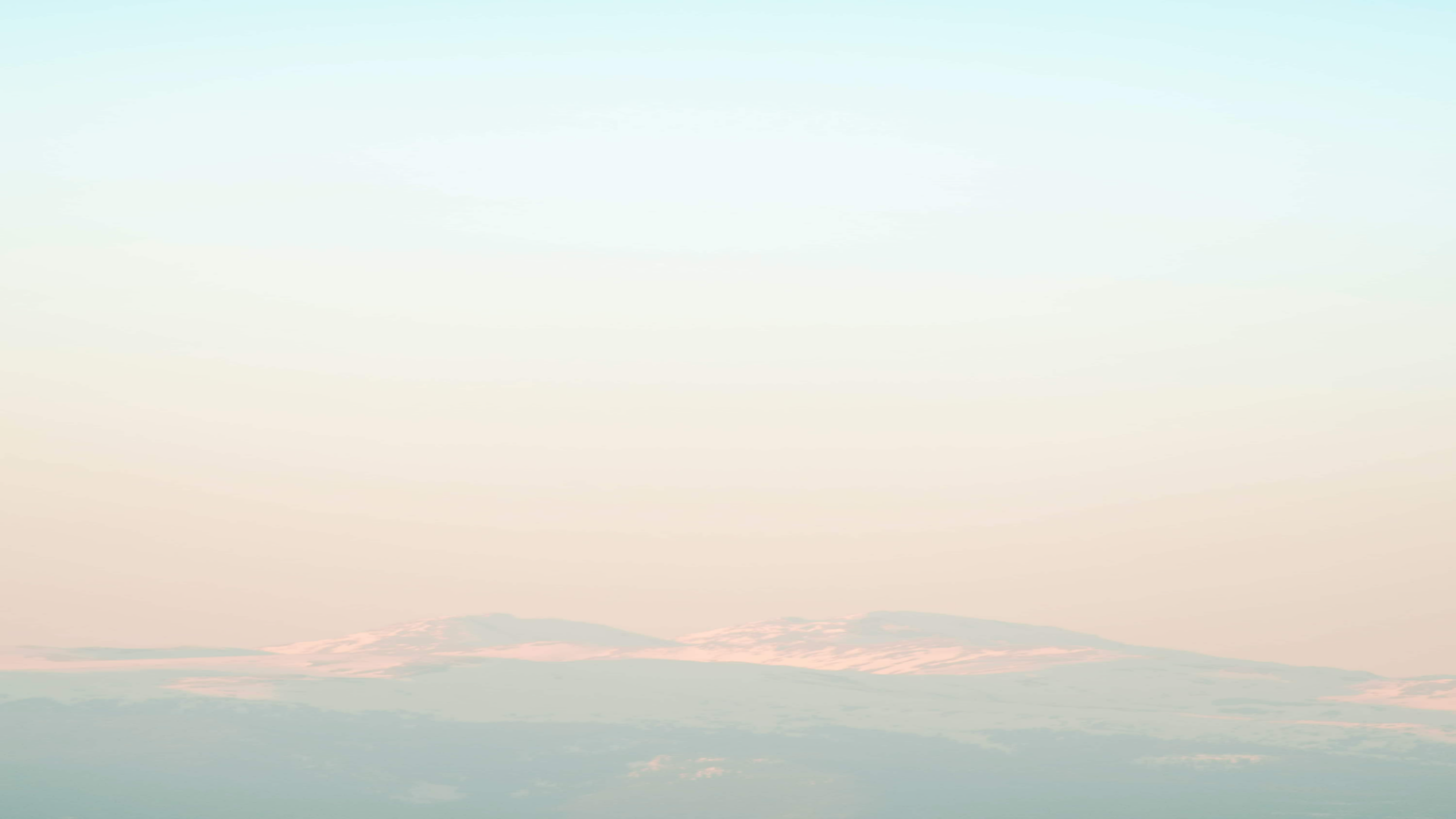 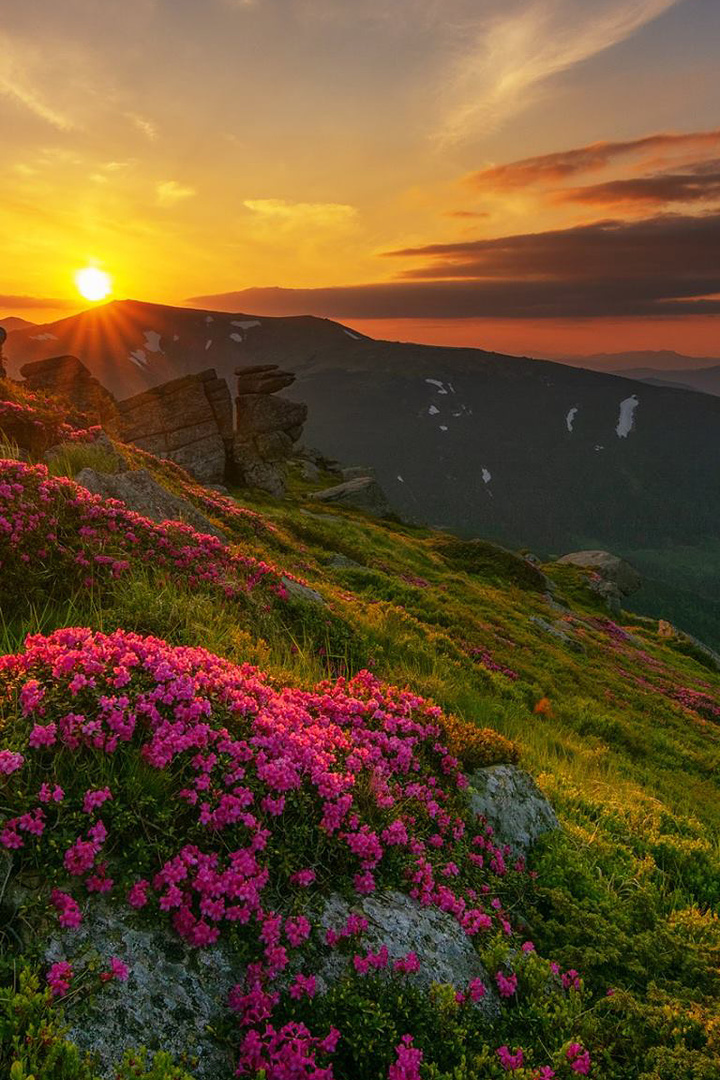 Застосування 
системного аналізу 
в охороні 
навколишнього середовища
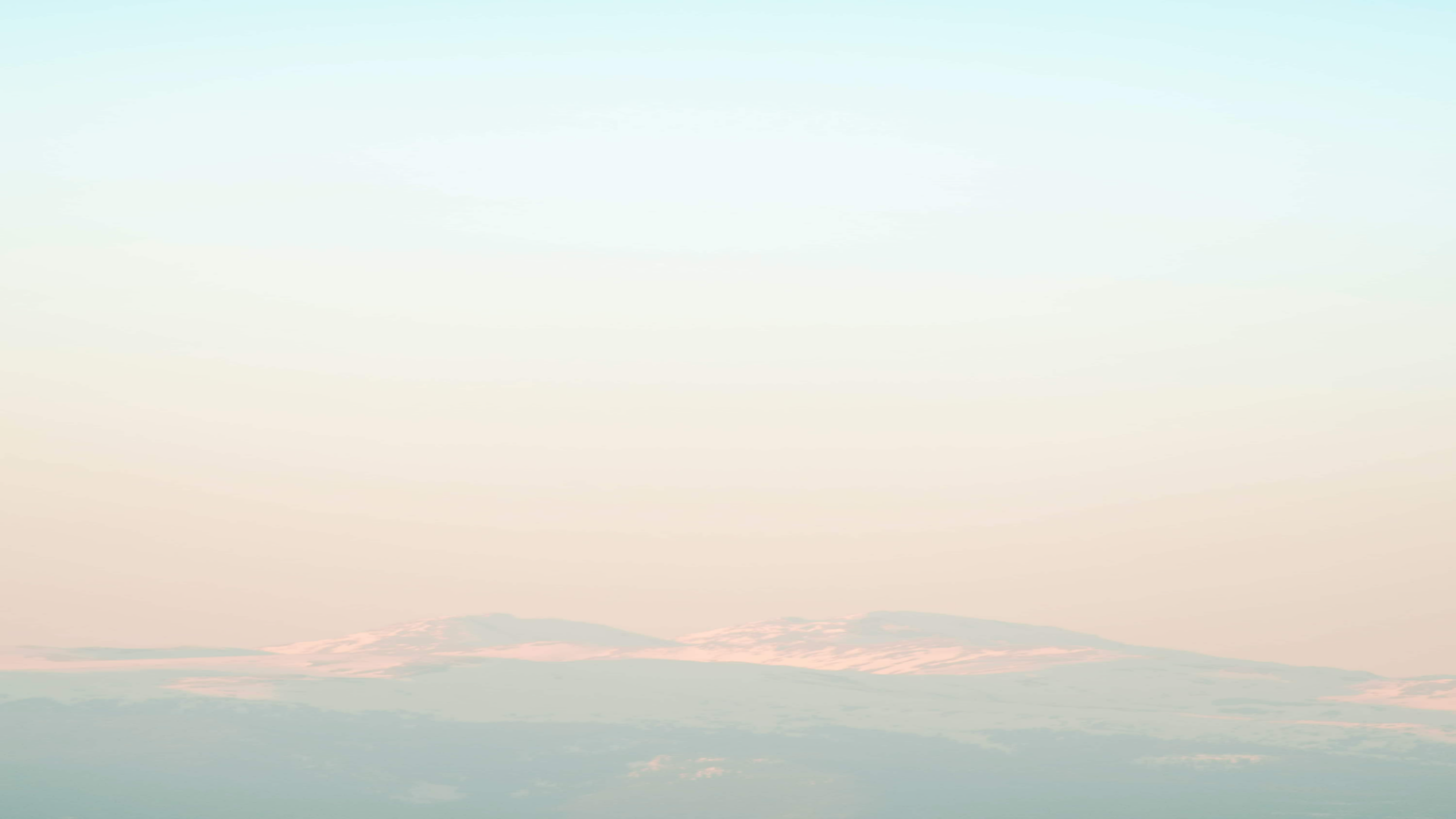 Історія Римського клубу та його проекти
Створення
Межі Росту
Римський клуб був заснований в 1968 році мисливцями за ідеями зі всього світу з метою дослідження складних глобальних проблем.
Цей проект допоміг виділити, що різне технологічне та екологічне зростання забезпечує багато корисних соціальних цінностей, але тільки тимчасово, тому що матеріальні та екологічні межі звужуються.
Альтернативи
Генезис
Римський клуб висуває ініціативу відмовитися від повного матеріалізму та замінити його на соціальну гарантію на основі збереження природних ресурсів
Розглядається проект, що виявляє культурні, біологічні та еволюційні моделі генезису людини, суспільства і всіх інших живих організмів на землі.
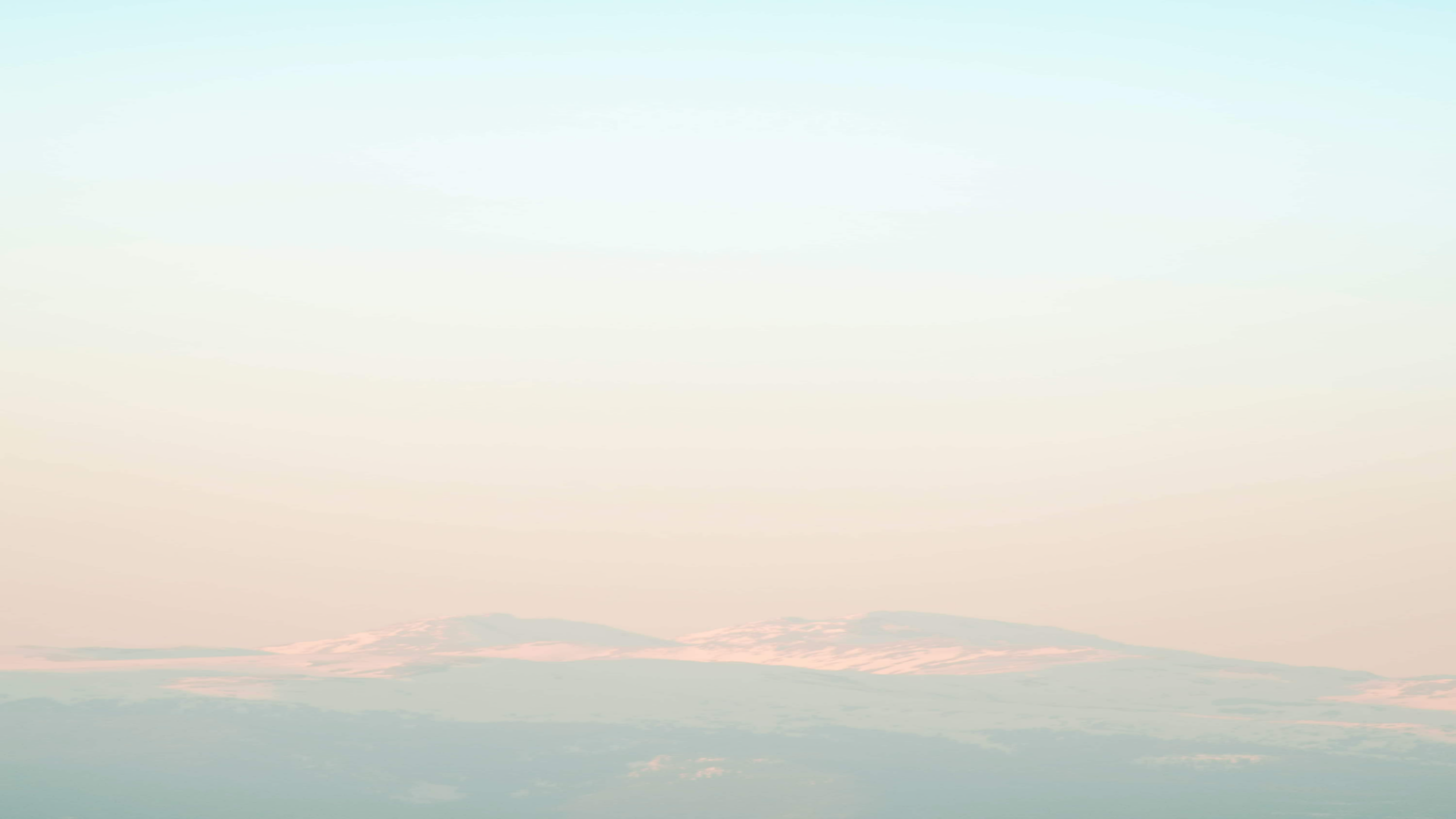 Моделювання світової системи
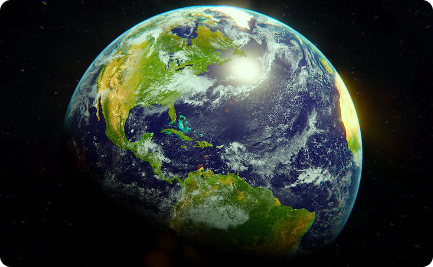 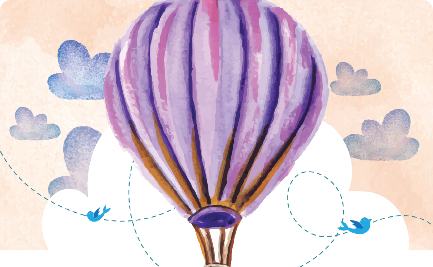 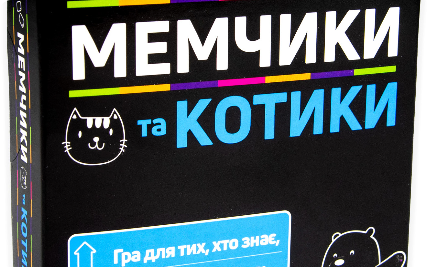 Світова система
Мрія про політ
Глобальний розвиток
Унаочнюється модель світової системи, де окремі країни та інші категорії взаємодіють у складному неперервному процесі.
Було розроблено модель механізмів мрій про летіння та про те, як це б могло змінити нашу планету та весь світ.
Карти та їх аналіз допомогли не лише краще зрозуміти географічну картину світу, але й визначити стратегічні напрямки глобального розвитку.
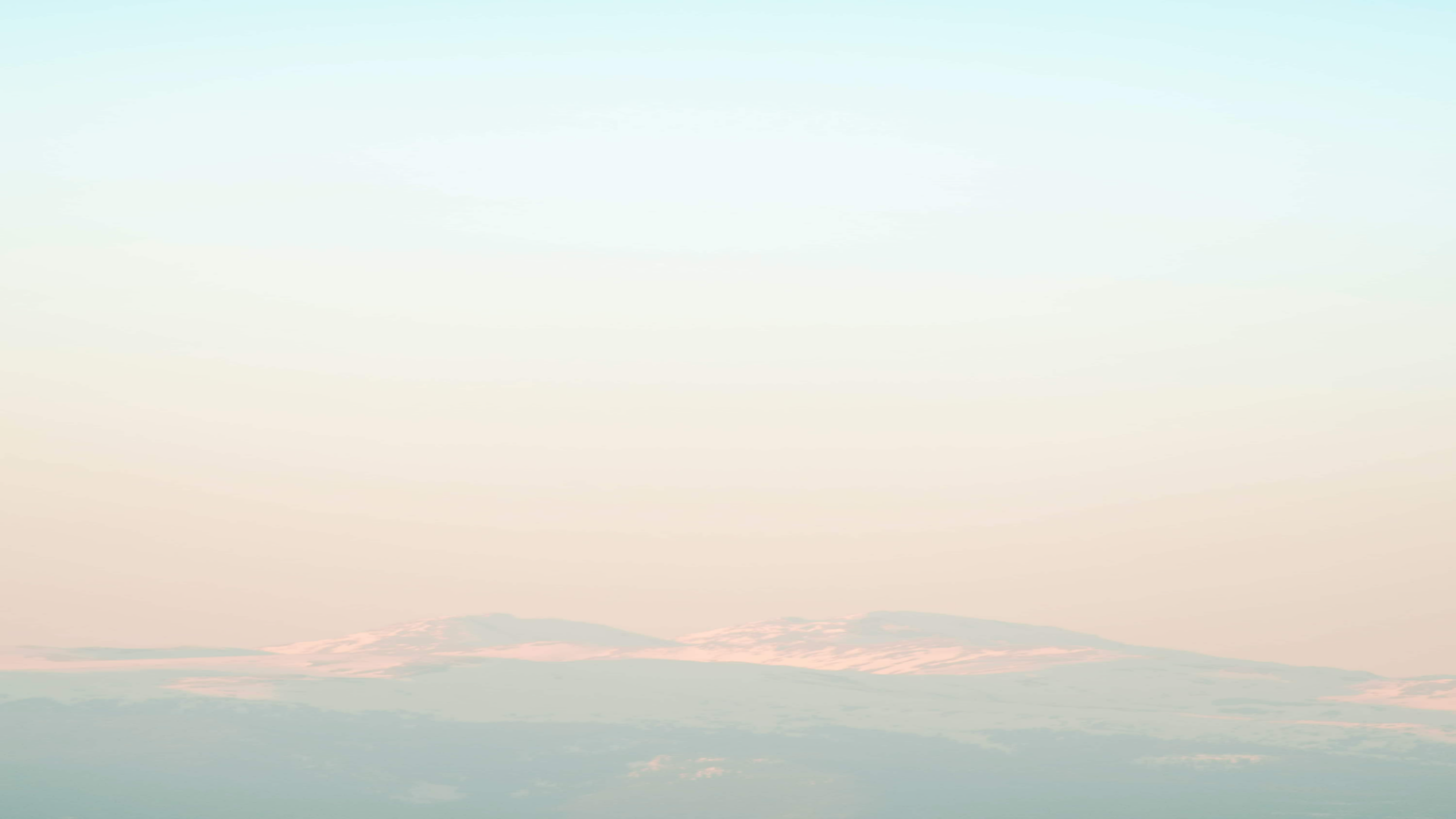 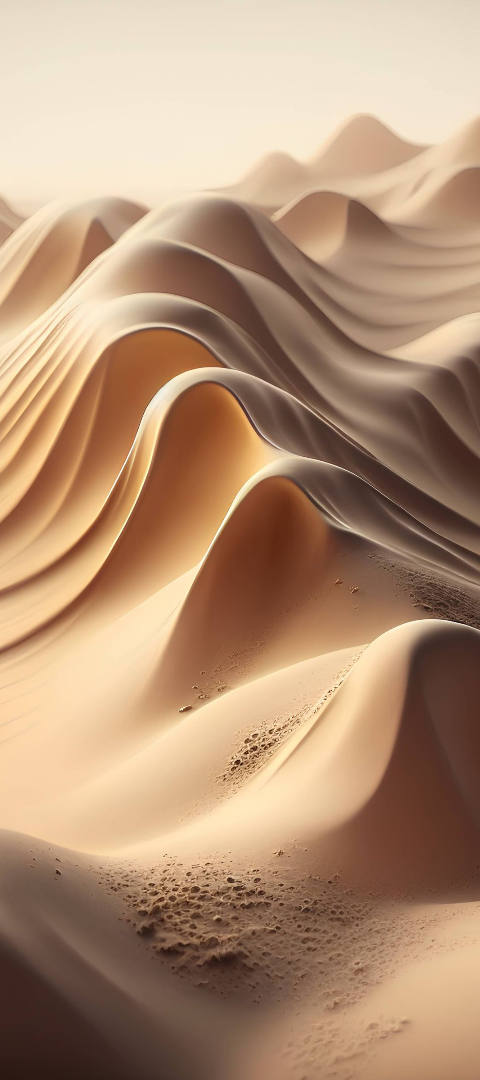 Системний підхід до моделювання світових екологічних проблем
1
Системне моделювання
Інструменти системного аналізу допомагають краще зрозуміти природні та соціально-економічні процеси взагалі.
2
Глобальні екологічні проблеми
Обговорення глобальних екологічних проблем та встановлення взаємозв'язку між метою дослідження, проблемою та оцінкою.
3
Досягнення
Дослідження складних пов'язаних процесів та вчення на базі моделювання довели свою ефективність.
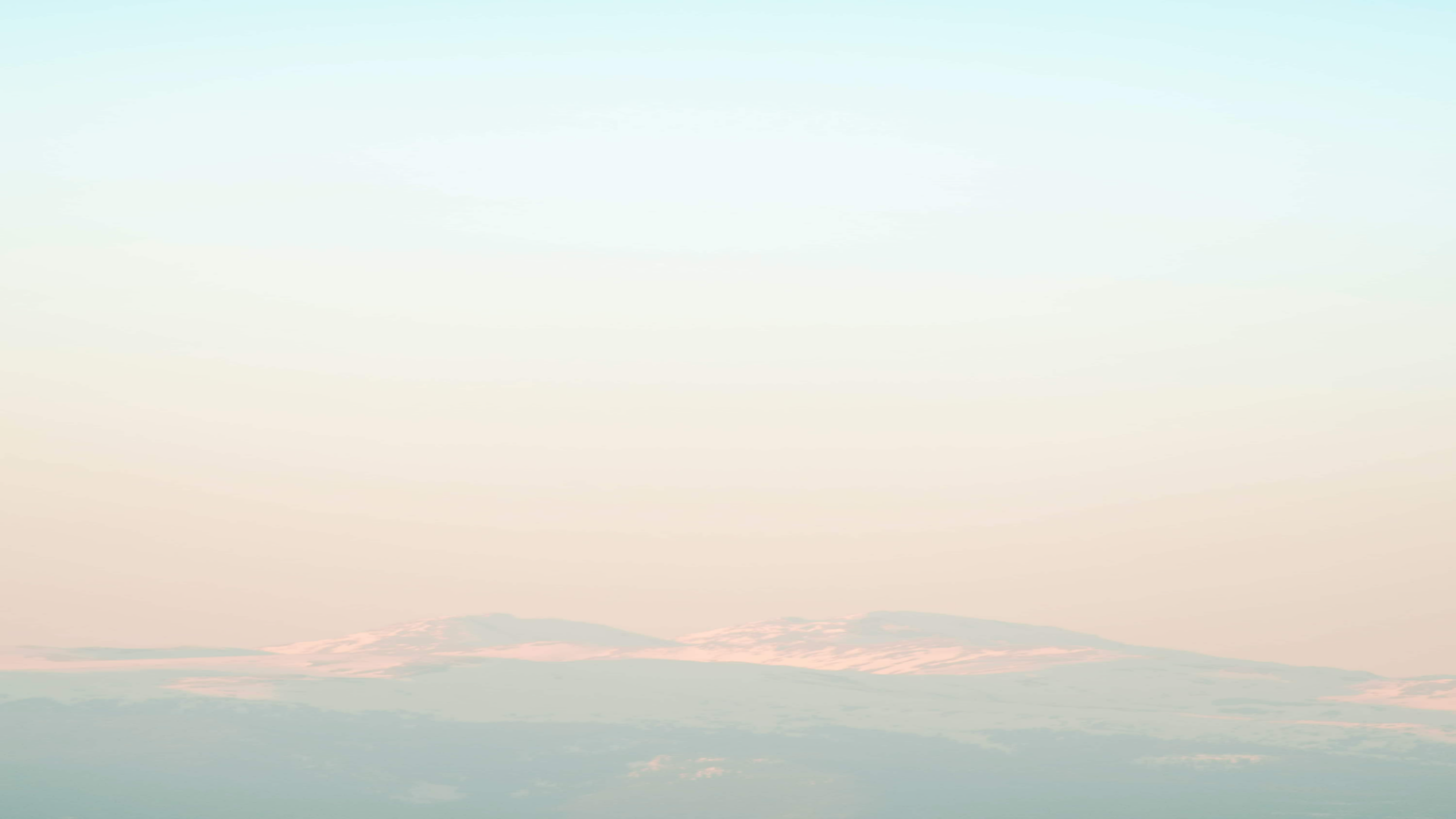 Межі росту
Попит на природні ресурси
Розвиток економіки
Девелопмент унікальних природних ресурсів
Зростання населення та зростання розумних пристроїв дедалі більше дедалі більше забирають ресурси землі та ставлять під загрозу їх видобуток у майбутньому
Стрімкий розвиток економіки дивовижний, але при цьому ціна за це – руйнування природи і виникнення багатьох екологічних проблем.
Однією з глобальних проблем зараз є руйнування природи та девелопмент на потреби людини, що є порушенням всього навколишнього середовища.
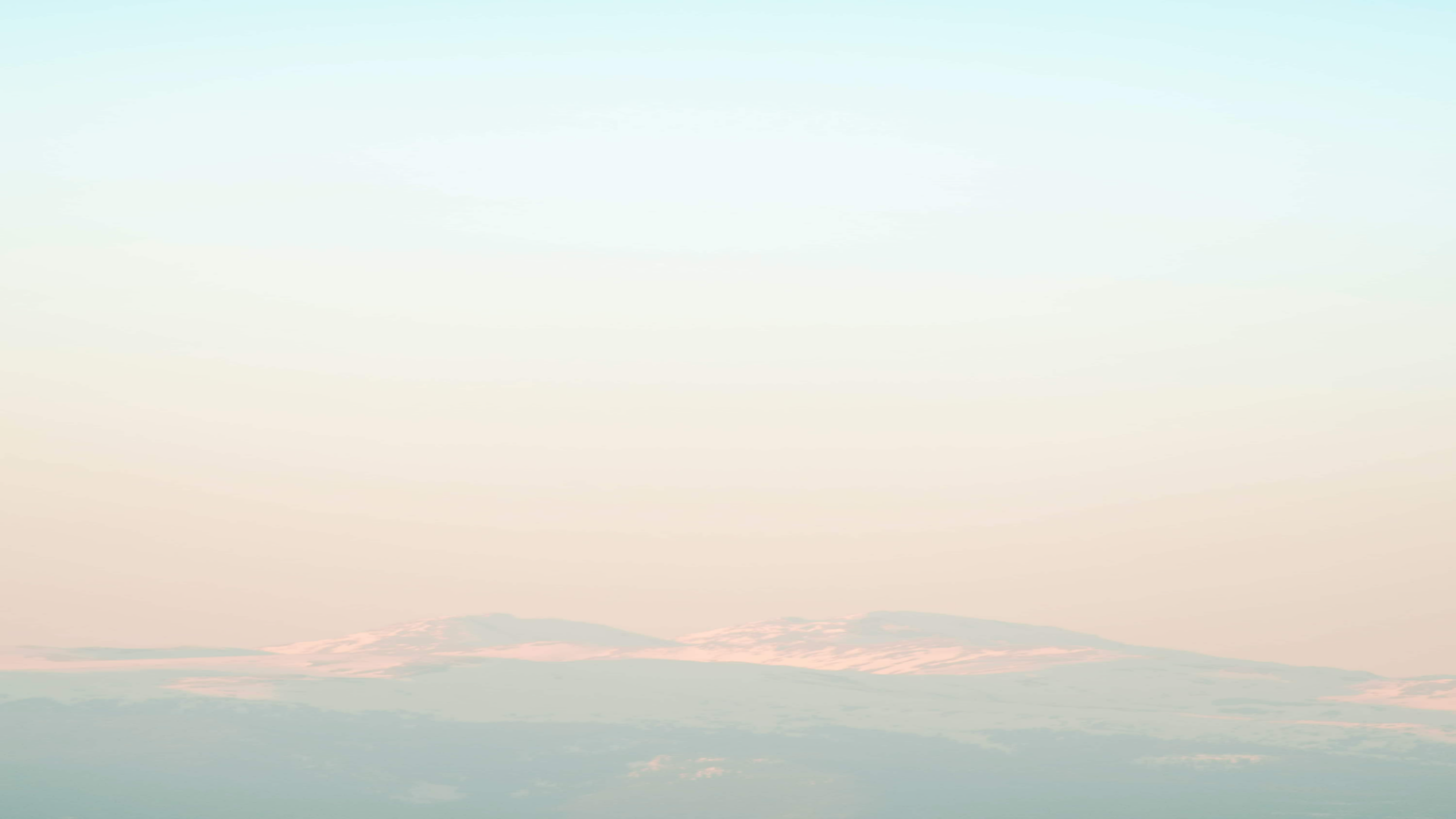 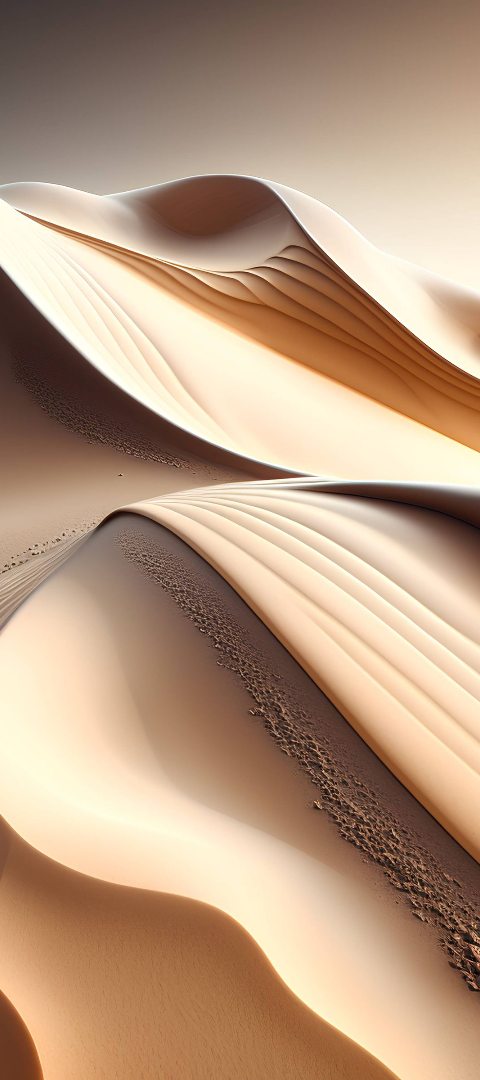 Глобальне моделювання
1
Методологія інформаційного аналізу
Прогнозування поведінки систем за нашої відсутності
2
Екологічні моделі
Моделювання глобальної екосистеми та тиску на неї
3
Енергетичні моделі
Моделі структури, динаміки та економіки змішаної енергетичної системи в Україні
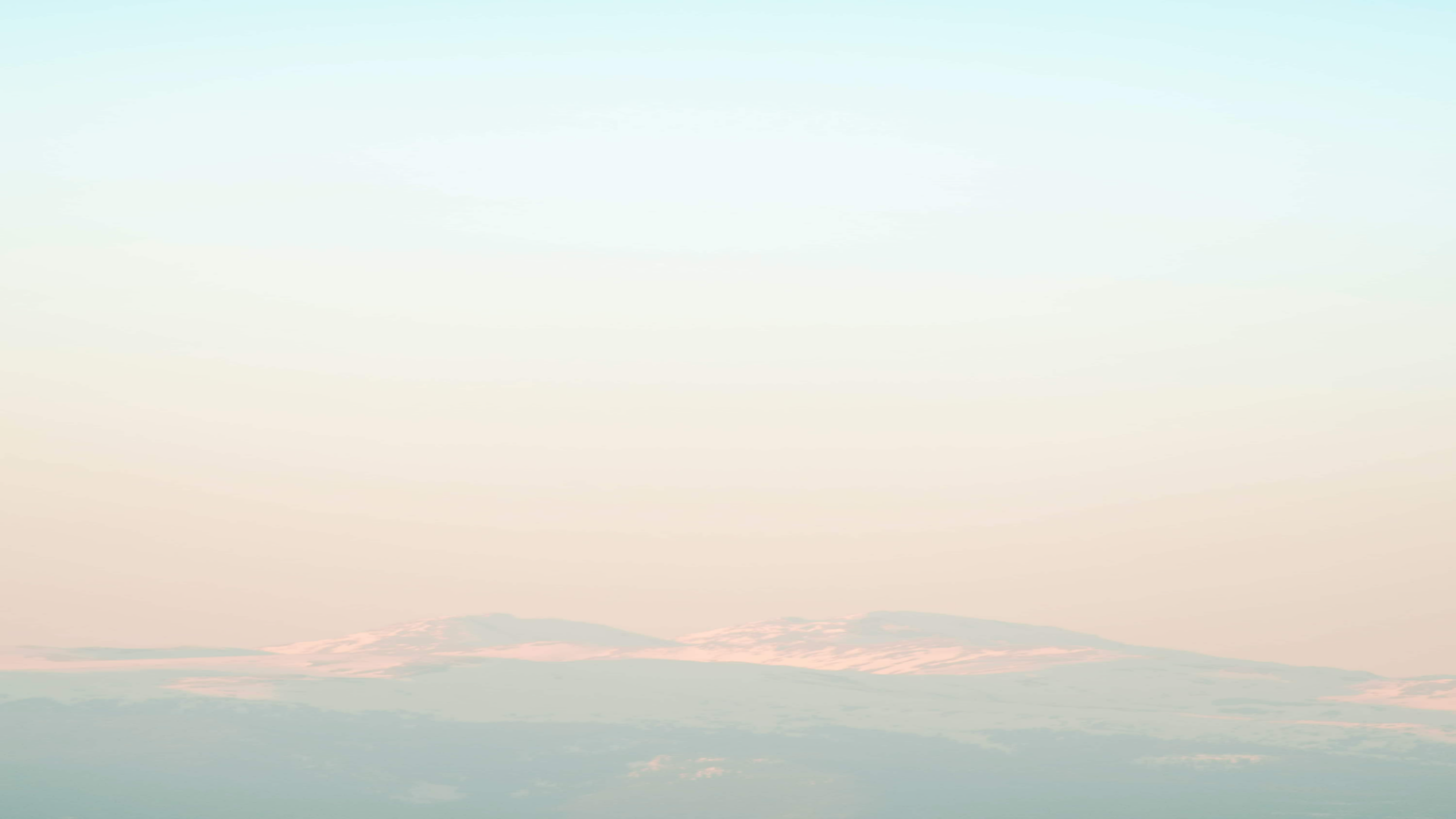 Застосування системного аналізу в моделюванні змін клімату
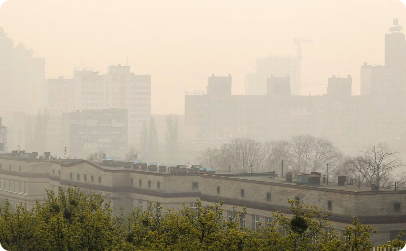 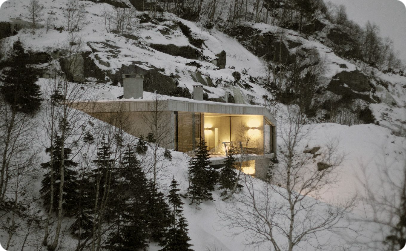 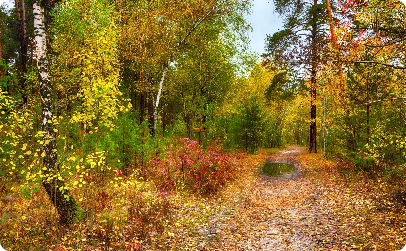 Посилення та зміни характеру надходження сонячної радіації
Моделювання ефектів клімату на екосистеми
Вплив зміщення рекордної спеки на ліси у високих горах
Для кращого розуміння впливу зміни клімату на екосистему та її здатність до самозбереження було розроблено моделі кольору, географічних об'єктів та біологічних структур.
Моделювання плівок, що затримують теплове випромінювання планети, та зміна клімату під їхнім впливом
Моделювання впливу лісів та полярних капустяних зон на енергетичні та кліматичні процеси в глобальному масштабі
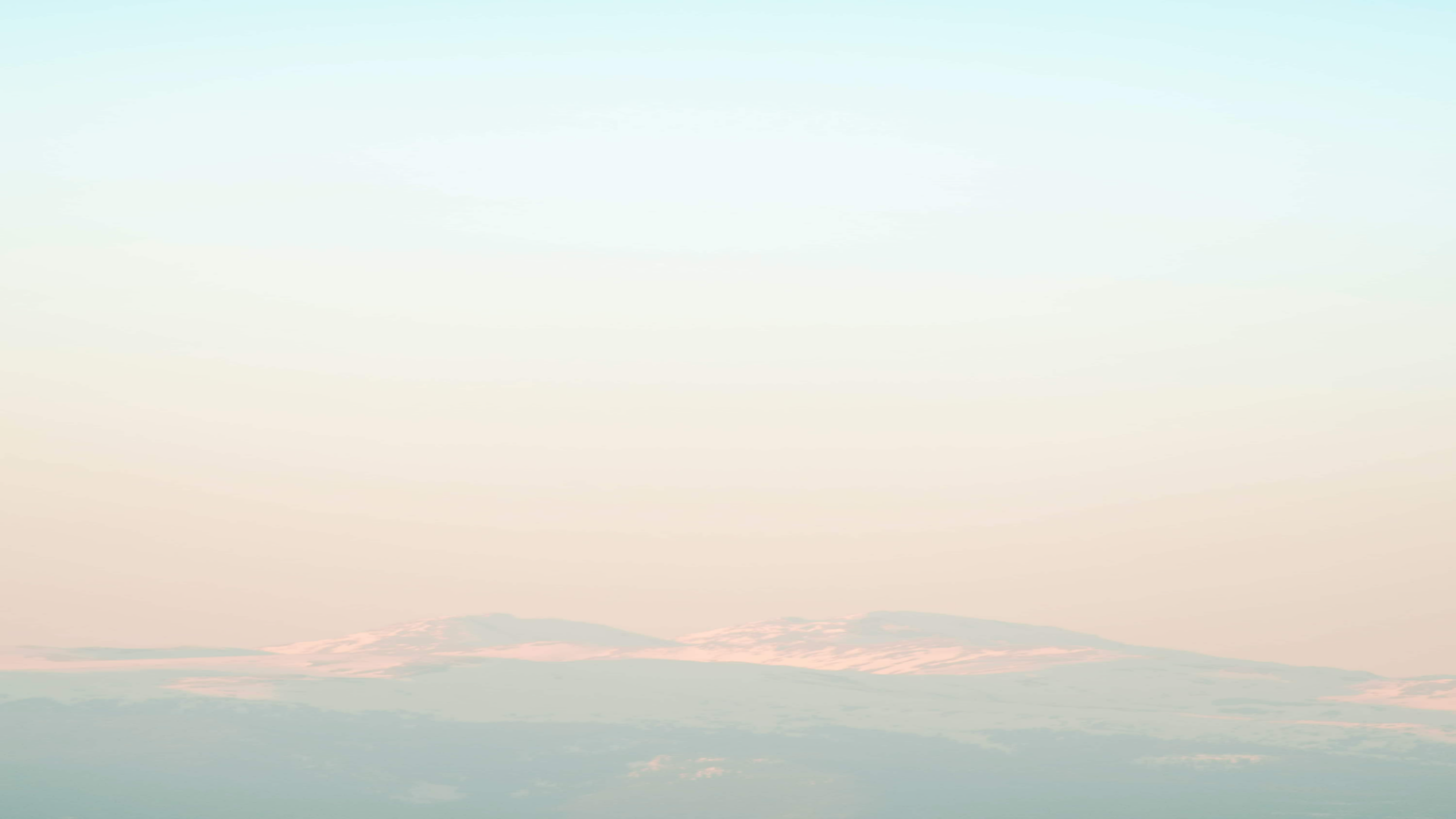 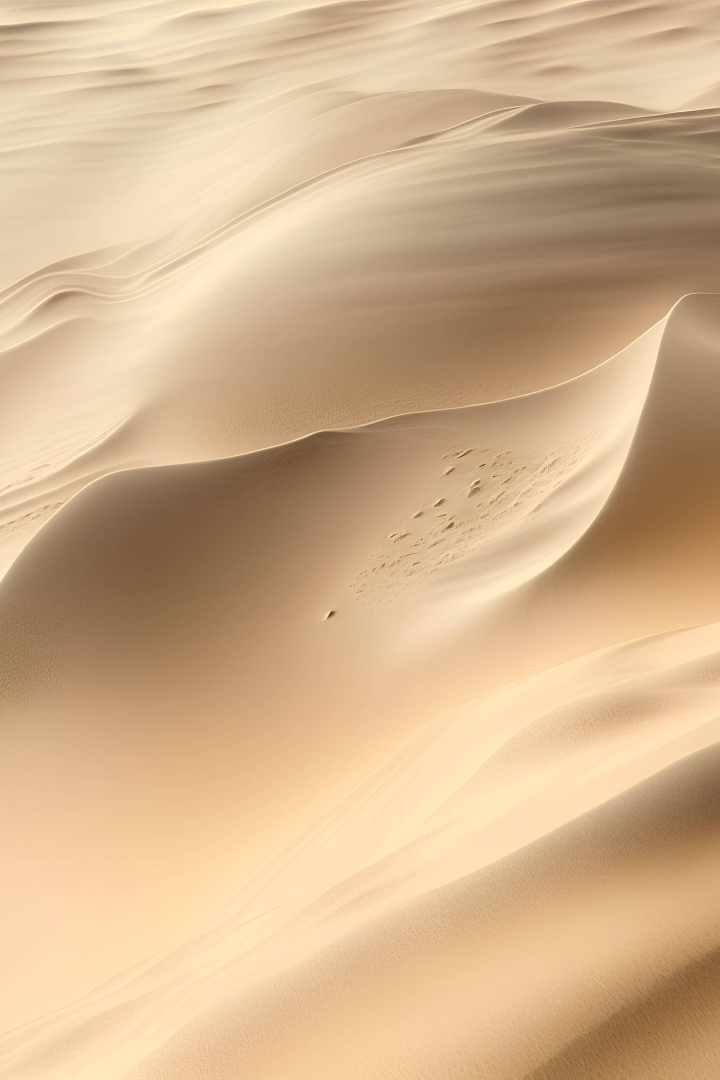 Висновки
Системний аналіз є важливим інструментом в охороні навколишнього середовища, допомагає управляти складними глобальними процесами і забезпечує можливість побачити та спрогнозувати наслідки порушення екології. Будьте в курсі сучасних підходів та трендів в системному аналізі та застосуванні його в охороні навколишнього середовища – разом досягнемо найкращих результатів.